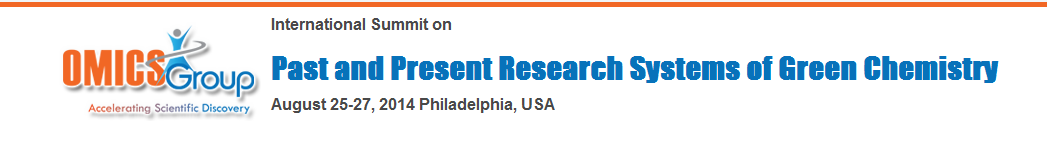 Recent structure activity relationship studies (SAR) on natural occurring sulfonium salts as potent a-glucosidase inhibitors
Weijia Xie
China Pharmaceutical University
2014-08-25
About OMICS Group
OMICS Group International is an amalgamation of Open Access publications and worldwide international science conferences and events. Established in the year 2007 with the sole aim of making the information on Sciences and technology ‘Open Access’, OMICS Group publishes 400 online open access scholarly journals in all aspects of Science, Engineering, Management and Technology journals. OMICS Group has been instrumental in taking the knowledge on Science & technology to the doorsteps of ordinary men and women. Research Scholars, Students, Libraries, Educational Institutions, Research centers and the industry are main stakeholders that benefitted greatly from this knowledge dissemination. OMICS Group also organizes 300 International conferences annually across the globe, where knowledge transfer takes place through debates, round table discussions, poster presentations, workshops, symposia and exhibitions.
About OMICS Group Conferences
OMICS Group International is a pioneer and leading science event organizer, which publishes around 400 open access journals and conducts over 300 Medical, Clinical, Engineering, Life Sciences, Phrama scientific conferences all over the globe annually with the support of more than 1000 scientific associations and 30,000 editorial board members and 3.5 million followers to its credit.
    OMICS Group has organized 500 conferences, workshops and national symposiums across the major cities including San Francisco, Las Vegas, San Antonio, Omaha, Orlando, Raleigh, Santa Clara, Chicago, Philadelphia, Baltimore, United Kingdom, Valencia, Dubai, Beijing, Hyderabad, Bengaluru and Mumbai.
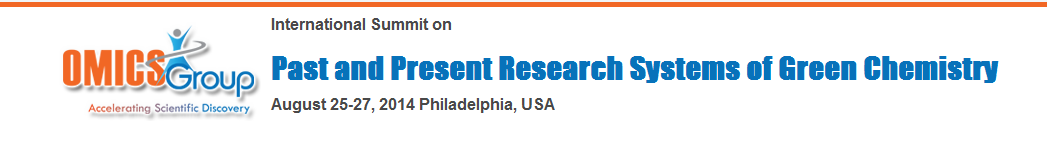 Introduction
Synthetic and Biological Studies on Neoponkoranol and its Epimers
Structure Modification and Biological Evaluation of Neosalacinol
Total Synthesis of Neokotalanol
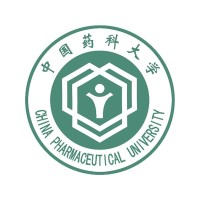 O3
O2
S
O1
S+
3.16 Å
Perspective view of 1
Introduction
Isolation and Structure 
Determination:
   from an antidiabetic 
   Ayurvedic traditional 
　medicine, Salacia reticulata
Salacia reticulata
IC50 Values (mM, in vitro)
Maltase  5.2
Sucrase  1.6
Isomaltase  1.3
Acarbose
Voglibose
155
1.7
2.0
1.2
0.2
2.1
Introduction
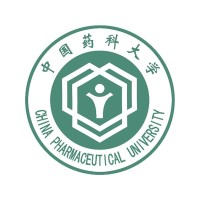 a) Yoshikawa, M.; Murakami, T.; Yashiro, K.; Matsuda, H. Chem. Pharm. Bull. 1998, 46, 1339-1340; b)  Yoshikawa, M.; Xu, F.; Nakamura, S.; Wang, T.; Matsuda, H.; Tanabe, G.; Muraoka, O. Heterocycles 2008, 75, 1397-1405; c) Minami, Y.; Kuriyama, C.; Ikeda, K.; Kato, A.; Takebayashi, K.; Adachi, I.; Fleet, W. J. G.; Kettawan, A.; Okamoto, T.; Asano, N. Bioorg. Med. Chem. 2008, 16, 2734-2740; d) Ozaki, S.; Oe, H.; Kitamura, S. J. Nat. Prod. 2008, 71, 981-984.
(a) Eskandari, R.; Kuntz, D. A.; Rose, D. R.; Pinto, B. M. Org. Lett., 2010, 12, 1632-1635; (b) Xie, W.; Tanabe, G.; Akaki, J.; Morikawa, T.; Ninomiya, K.; Minematsu, T.; Yoshikawa, M.; Wu, X.; Muraoka, O. Bioorg. Med. Chem., 2011, 19, 2015-2022.
Important Structural Determinants for the Inhibitory Activity
2S, 3S, 4R configurations of the thiosugar moiety are important. 
 The a-orientation of the side chain is essential for the inhibition.
 Polyhydroxylated side chain longer than four carbons does not enhance the inhibitory activity significantly.
(d)  Cooperative role of 2’S-OH and 4’-OH is critical for strong inhibitions. Furthermore, it is of prime importance that R configuration of OH at C4’ is imperative to inhibitors bearing the side chain more than four carbons. 
(e)  Sulfate moiety might not contribute to inhibitory activity.
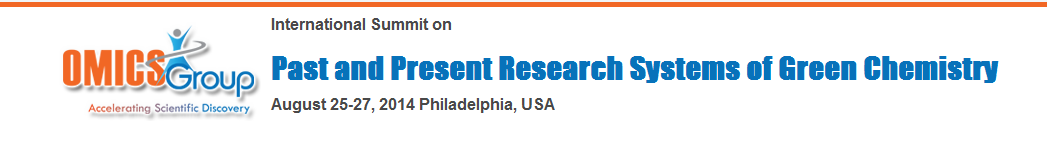 Introduction
Synthetic and Biological Studies on Neoponkoranol and its Epimers
Structure Modification and Biological Evaluation of Neosalacinol
Total Synthesis of Neokotalanol
Synthetic and Biological Studies on Neoponkoranol and Its Epimers
Synthesis of Neoponkoranol
Synthesis of 3’-epi-Neoponkoranol
Synthesis of 5’-epi-Neoponkoranol
Plausible Coupling Reaction Mechanism of Triflate (19) with Thiosugar (11a)
a-Glucosidase Inhibitory Activities of Neoponkoranol and Its Analogs
ponkoranol (3)
5'-epi-7
3'-epi-7
neoponkoranol (7)
IC50 Values (mM)
Synthetic studies on Neoponkoranol and Its 5’-Epimer
Synthetic studies on Neoponkoranol and Its 5’-Epimer
Table1. Yields of coupling reactiona between different triflates and thiosugar (11a)
a All reactions were performed in 1.0 mmol scale in anhydrous solvents.
b Isolated yield after column chromatography.
c Xie, W.; Tanabe, G.; Akaki, J.; Morikawa, T.; Ninomiya, K.; Minematsu, T.; Yoshikawa, M.; Wu,  X.; Muraoka, O. Bioorg. Med. Chem., 2011, 19, 2015-2022.
d Liu, D.; Xie, W.*; Liu, L.; Yao, H.; Xu, J.; Tanabe, G.; Muraoka, O.; Wu, X. Tetrahedron Lett. 2013, 54, (47), 6333-6336.
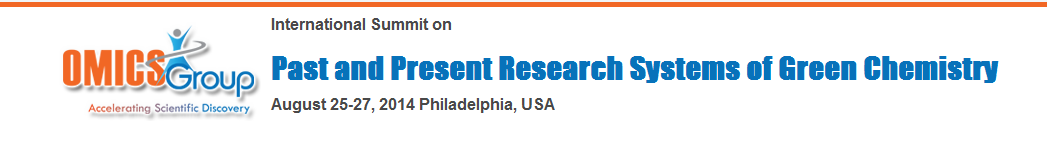 Introduction
Synthetic and Biological Studies on Neoponkoranol and its Epimers
Structure Modification and Biological Evaluation of Neosalacinol
Total Synthesis of Neokotalanol
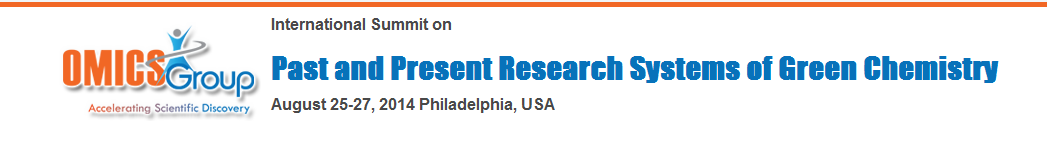 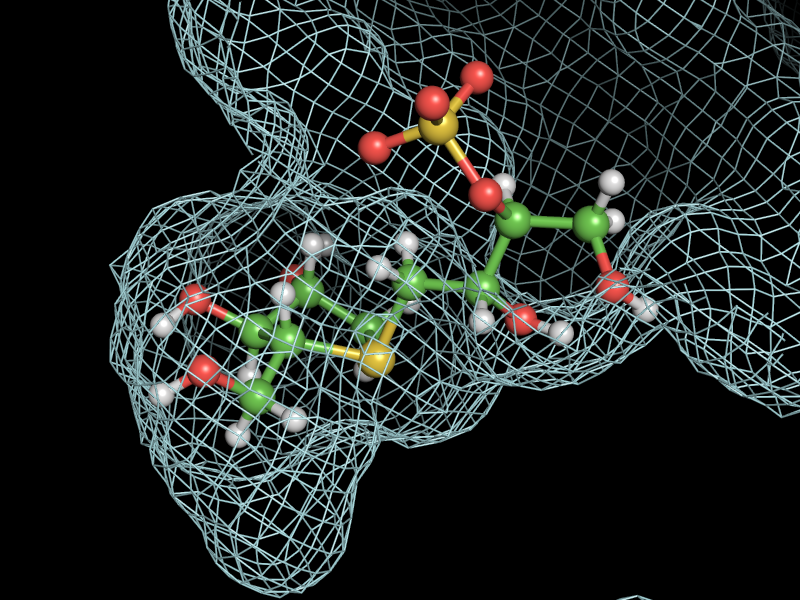 1. S. Nakamura, O. Muraoka, I. Nakanishi, et al. Bioorg. Med.     Chem Lett., 2010, 20, 4420.
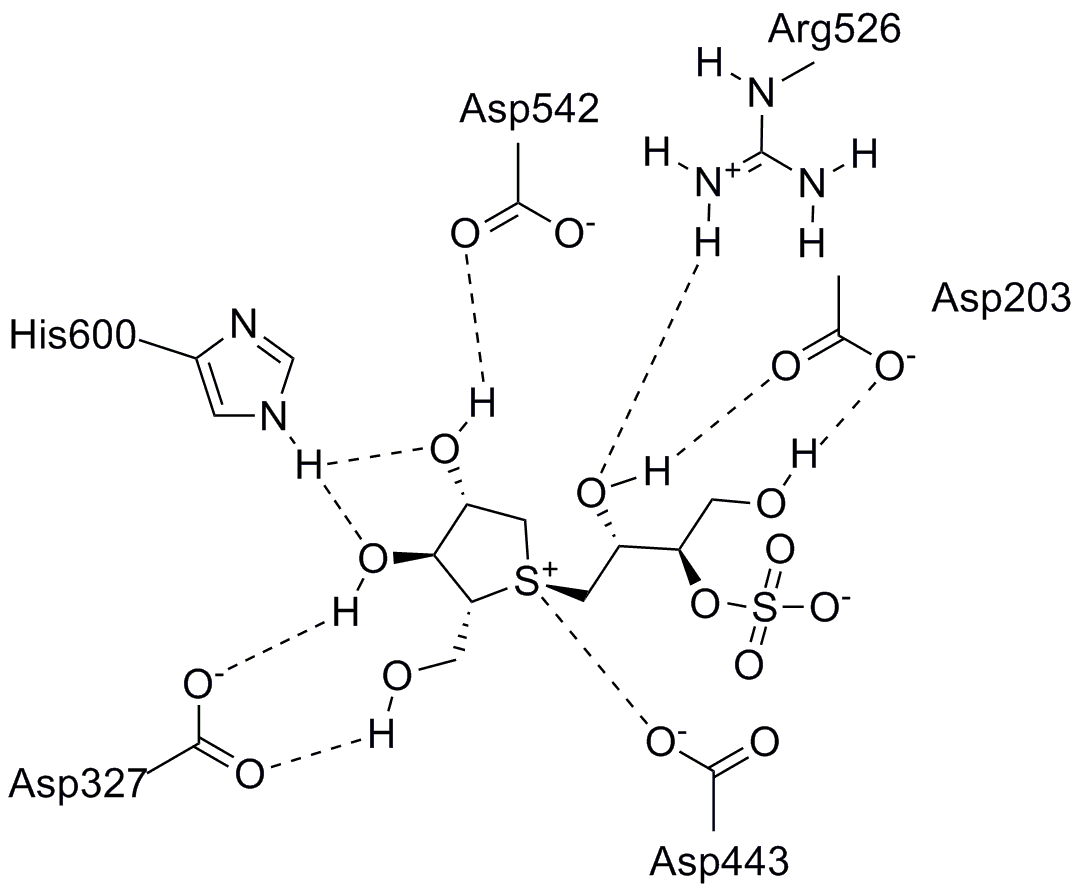 Structure Modification of Neosalacinol
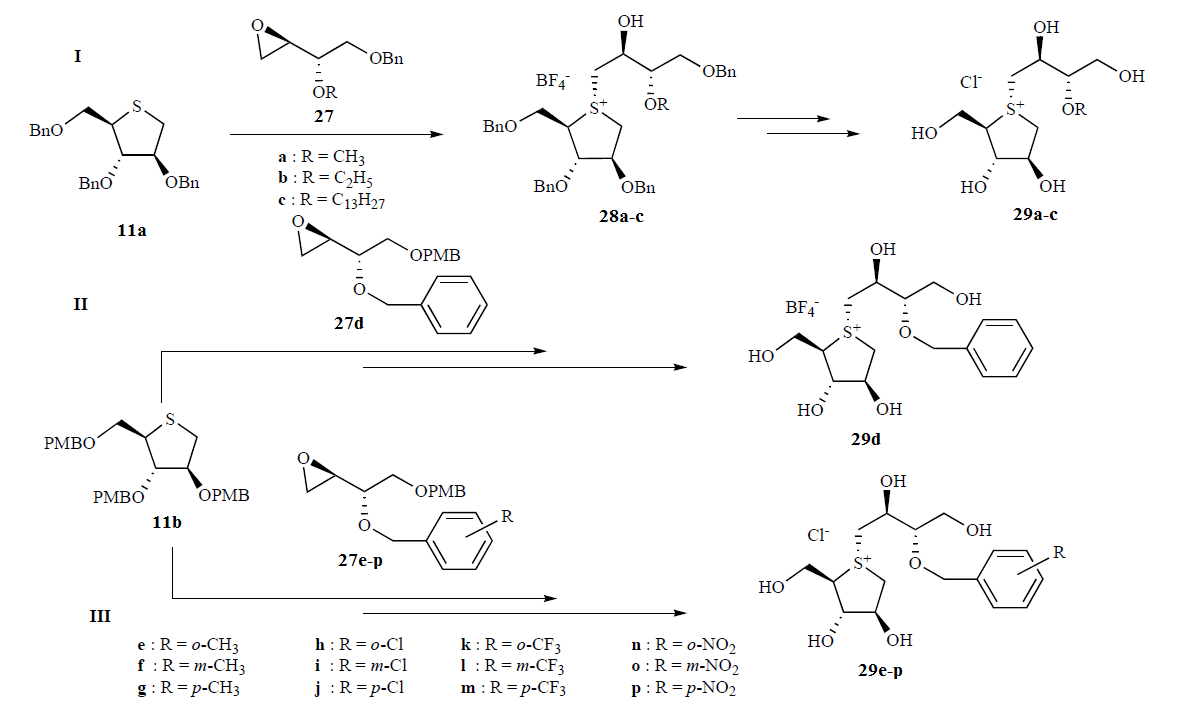 Background of the project
Table 2. IC50 Values (mM) of thiosugar sulfonium salts and related compounds against disaccharidases
Background of the project
Table 2. IC50 Values (mM) of thiosugar sulfonium salts and related compounds against disaccharidases
Molecular Docking of 29n with hNtMGAM active site
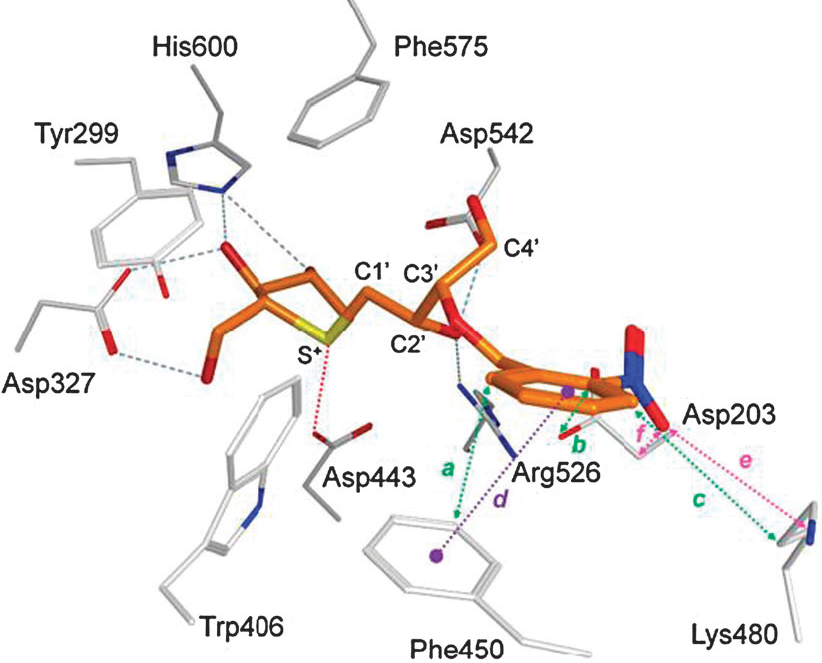 Reference: Tanabe, G.; Nakamura, S.; Xie, W.; Tsuchiya, S.; Akaki, J.; Morikawa, T.; Yoshikawa, M.; Muraoka, O. Chem. Commun. 2012, 8646–8648.)
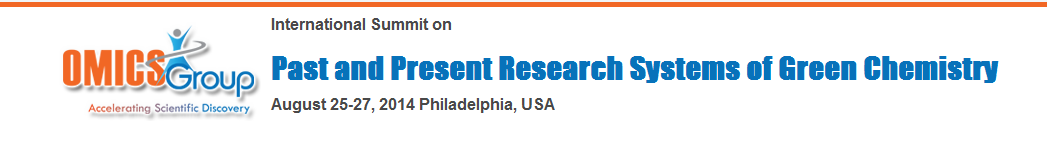 Introduction
Synthetic and Biological Studies on Neoponkoranol and its Epimers
Structure Modification and Biological Evaluation of Neosalacinol
Total Synthesis of Neokotalanol
Total Synthesis of Neokotalanol (I)
Preparation of Side Chain Moiety
Total Synthesis of Neokotalanol (II)
Coupling Reaction Between Side Chain and Thiosugar
Total Synthesis of Neokotalanol (III)
Deprotection of Sulfonium Salt (21)
Reference: Xie, W.; Tanabe, G.;Tsutsui, N.;Wu. X.; Muraoka, O.* Chin. J. Nat. Med.11(6), 676, 2013.
Acknowledge
China Pharmaceutical University
Professor: Xiaoming Wu
Professor: Jinyi Xu
Professor: Hequan Yao
Dan Li (Dr.)
Long Liu (Ms.)
Chengqian Wang (Ms.)
Weigang He (Ms.)
Kinki University (Japan)
Professor: Osamu Muraoka
Associate Professor: Genzoh Tanabe
Thank you for 
your attention!!!
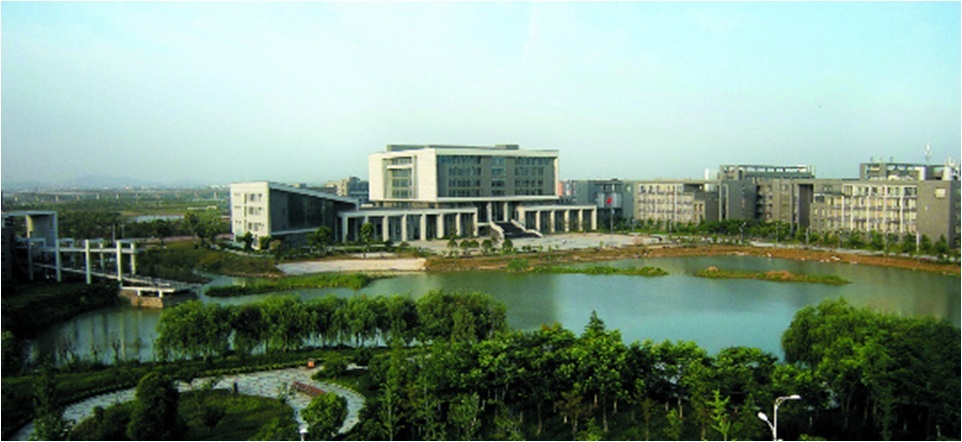 Welcome to China Pharmaceutical University !!!
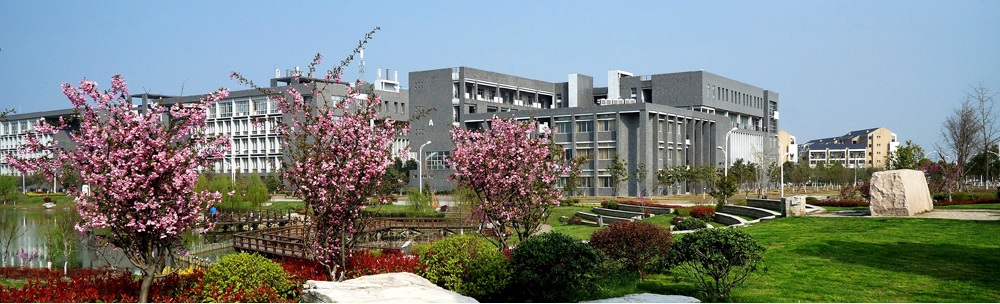 Let Us Meet Again
We welcome you all to our future conferences of OMICS Group International  

Please Visit:www.omicsgroup.com
www.conferenceseries.com
www.pharmaceuticalconferences.com